Figure 11. Neuromechanistic interpretation of the activity-dependent, bipolar SI RA neuron response alteration that ...
Cereb Cortex, Volume 20, Issue 12, December 2010, Pages 2900–2915, https://doi.org/10.1093/cercor/bhq039
The content of this slide may be subject to copyright: please see the slide notes for details.
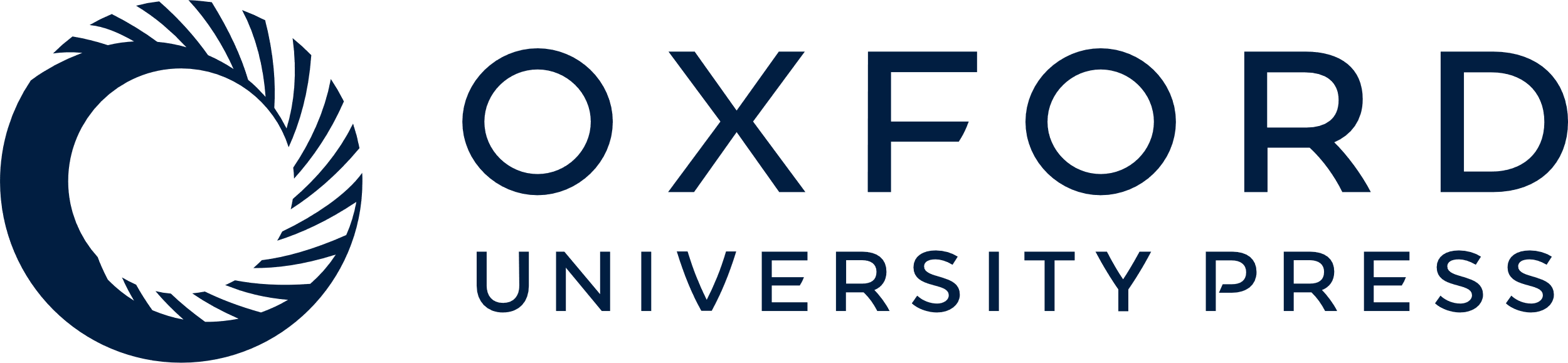 [Speaker Notes: Figure 11. Neuromechanistic interpretation of the activity-dependent, bipolar SI RA neuron response alteration that accompanies skin nociceptor afferent drive. (A) Neuroanatomical projection paths that convey stimulus-evoked activity originating in: 1) skin C-nociceptors to nociresponsive pyramidal neurons in the contralateral area 3a (Craig 2003, 2006; Craig and Blomqvist 2002; Whitsel, Favorov, Li, Quibrera, and Tommerdahl 2009) and 2) RA-I skin mechanoreceptors to RA neurons in contralateral areas 3b/1 (Mountcastle et al. 1969, 1990; Mountcastle 1984, 1998; LaMotte and Mountcastle 1975, 1979). (B) Schematic diagram showing: 1) thalamocortical projections (vertical arrows) that convey activity from the thalamic region activated by Aβ skin mechanoreceptor afferent drive (nucleus ventralis posterolateralis, VPL) to areas 3b/1; and from the region activated by C-nociceptor afferent drive (VMpo) to area 3a; and 2) corticocortical connections (arrow originating in area 3a) that, when active, trigger the excitation of GABAergic interneurons in areas 3b/1. (C) Area 3b/1 RA neuron (triangle) showing hypothesized transmembrane distribution of Cl− and the synaptic effect of GABA on RA neuron GABAA receptors under the 2 conditions evaluated in the experiments described in this paper: on the left—GABA triggers RA neuron membrane hyperpolarization/neuronal inhibition when the direction of Cl− diffusion through activated GABAA channels is inward (as it is when the RA neuron's activity is low); on the right—GABA leads to membrane depolarization/neuronal excitation when the direction of Cl− diffusion through activated GABAA channels is outward (as it is when the RA's neuron's activity is high).


Unless provided in the caption above, the following copyright applies to the content of this slide: © The Author 2010. Published by Oxford University Press. All rights reserved. For permissions, please e-mail: journals.permissions@oxfordjournals.org]